Yancey County, NCComprehensive Transportation Plan
Draft Recommendations for Public Input
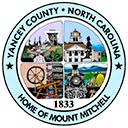 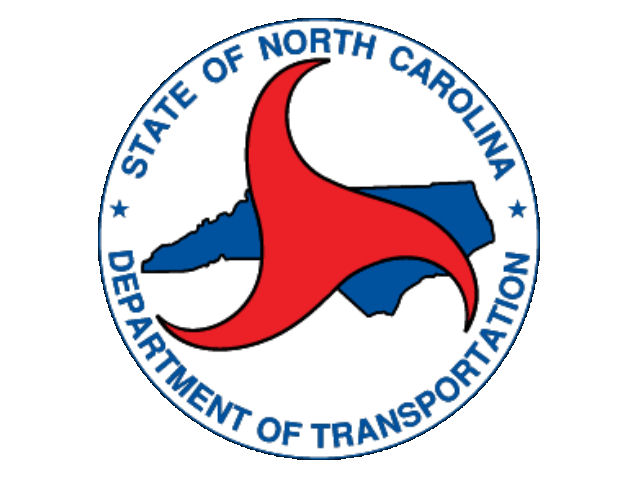 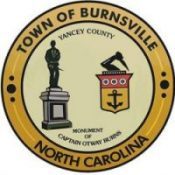 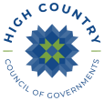 March 2021
Introduction
In March 2020, Yancey County, Burnsville, the High Country RPO, and the NCDOT began a collaborative effort to develop an update to the 2008 Yancey County Comprehensive Transportation Plan (CTP).  
The recommendations described in this presentation have been developed to address the needs identified during the process.  The CTP will be used to identify priority projects for funding and construction in future years.
Please review the following recommendations and then provide your input through the survey at http://tinyurl.com/Yancey-County-CTP or in person using comment sheets that can be found along with recommendation maps at the Burnsville Town Center between April 12-16 during operating hours.
US 19WFrom US 19E to Little Creek Rd (SR 1411)
Need
Functionally classified as a Major Collector this facility has narrow 9 to 10-foot lanes with no paved shoulders. 
This facility is scenic as it goes along the Cane River, and it connects to the Cherokee National Forest, the Appalachian Trail, and Tennessee.  It is popular with recreational cyclists. 
Recommendation
Modernize to 12-foot lanes to accommodate vehicular traffic with 5-foot paved shoulders to accommodate cyclists.
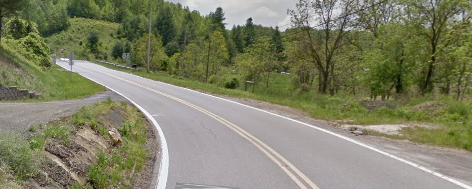 Public Comments Previously Received:
US 19W is a highly used and popular cycling route.  A wider shoulder would significantly improve safety.
Primary secondary road needs widening or wider shoulders.
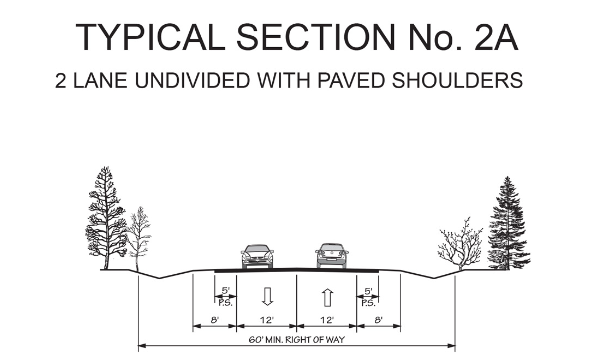 US 19WFrom Little Creek Rd (SR 1411) to Huntdale Rd (SR 1417)
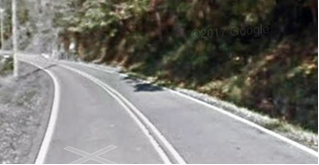 Public Comments Previously Received:
Cyclists are on this road all the time, need shoulder for safety.
People drive over the line all the time, especially big trucks. Drive too fast for the conditions.
Need
Functionally classified as a Major Collector this facility has narrow 9-foot lanes with no paved shoulders. 
This facility is scenic as it goes along the Cane River and into the Cherokee National Forest and Tennessee.  It is popular with recreational cyclists. 
Recommendation
Modernize to 12-foot lanes to accommodate vehicular traffic with 5-foot paved shoulders to accommodate cyclists.
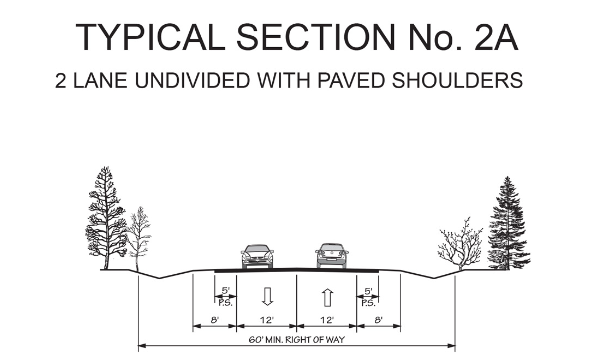 US 19WFrom Huntdale Rd (SR 1417) to Tennessee State Line
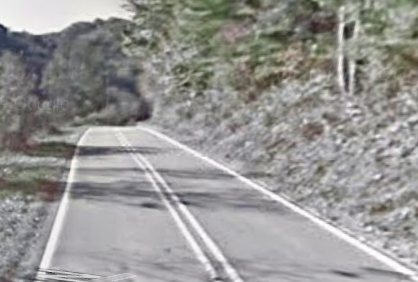 Need
Functionally classified as a Major Collector this facility has narrow 8-foot lanes with no paved shoulders. 
This facility is scenic as it goes along the Cane River and into the Cherokee National Forest and Tennessee.  
Recommendation
Modernize to 11-foot lanes to accommodate vehicular traffic with 4-foot paved shoulders.
Public Comments Previously Received:
Modernization of NC 80, NC 197 and US 19W will help to connect more remote sections of the county to US 19E.
Primary secondary road needs widening or wider shoulders.
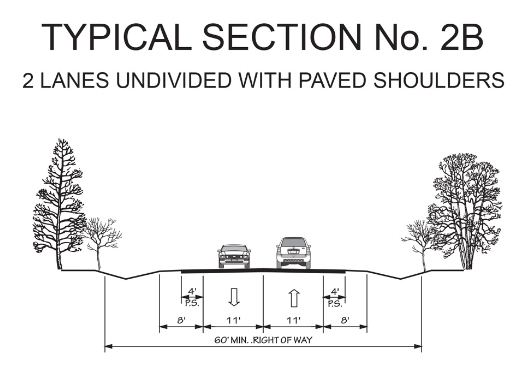 NC 80From US 19E to Mitchell County line
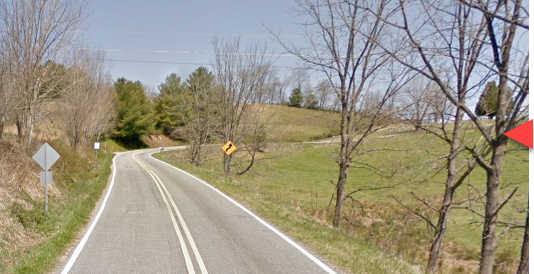 Need
Functionally classified as a Major Collector this facility has narrow 9-foot lanes with no paved shoulders. 
This facility links Yancey County and Mitchell County.  It is popular with recreational cyclists. 
Recommendation
Modernize to 12-foot lanes to accommodate vehicular traffic with 5-foot paved shoulders to accommodate cyclists.
Public Comments Previously Received:
NC 80 needs to be made safer.  Wider and better shoulders.
Semi-trucks on this road take up both lanes when maneuvering around curves.  It is unsafe for pedestrians, cyclists, and automobiles.
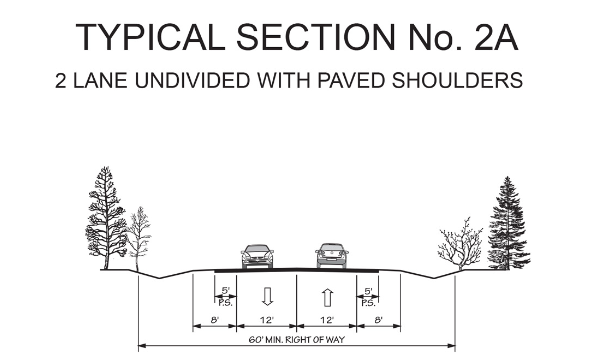 NC 80From  US 19E to Seven Mile Ridge Rd (SR 1167)
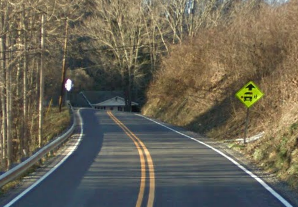 Need
Functionally classified as a Major Collector this facility has narrow 10-foot lanes with no paved shoulders. 
This facility links Yancey County and McDowell County and provides access to the Blue Ridge Parkway.  It is popular with recreational cyclists. 
Recommendation
Modernize to 12-foot lanes to accommodate vehicular traffic with 5-foot paved shoulders to accommodate cyclists.
Public Comments Previously Received:
Around 30 comments received about the need to accommodate cyclists on NC 80 S were received.
NC 80S is heavily trafficked roads that are narrow and have dangerous shoulders. 
Better shoulders, straighten, add left turn lanes.
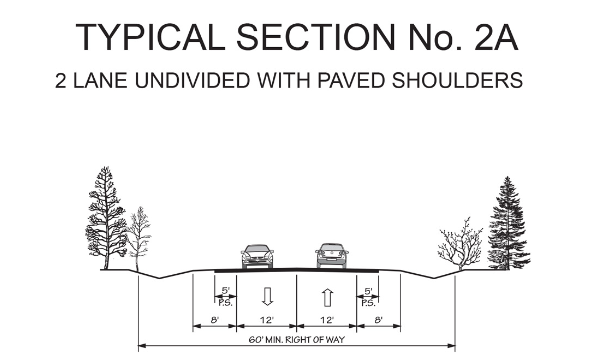 NC 80From Seven Mile Ridge Rd (SR 1167) to South Toe River Rd (SR 1205)
Need
Functionally classified as a Major Collector this facility has narrow 10-foot lanes with no paved shoulders. 
This facility links Yancey County and McDowell County and provides access to the Blue Ridge Parkway.  It is popular with recreational cyclists. 
Recommendation
Modernize to 12-foot lanes to accommodate vehicular traffic with 5-foot paved shoulders to accommodate cyclists.
Public Comments Previously Received:
Intersection improvements to the NC 80 and South Toe Elementary School Road intersection
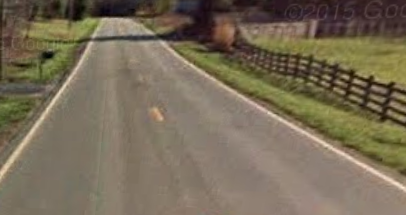 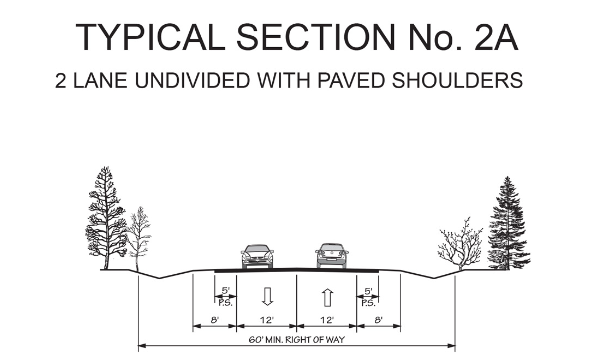 NC 80From South Toe River Rd (SR 1205) to McDowell County line
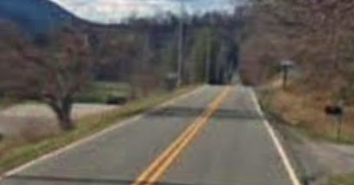 Need
Functionally classified as a Major Collector this facility has narrow 9-10-foot lanes with no paved shoulders. 
This facility links Yancey County and McDowell County and provides access to the Blue Ridge Parkway.  It is popular with recreational cyclists. 
Recommendation
Modernize to 12-foot lanes to accommodate vehicular traffic with 5-foot paved shoulders to accommodate cyclists.
Public Comments Previously Received:
I want to safely ride my bike on Hwy 80.  There are many cyclists coming from the Blue Ridge Parkway, and there is so much potential to be a biking haven!
If Hwy 80 South is widened down to Hamrick and bike lane or bike path is installed, public health and safety in the South Toe Valley will be dramatically affected.
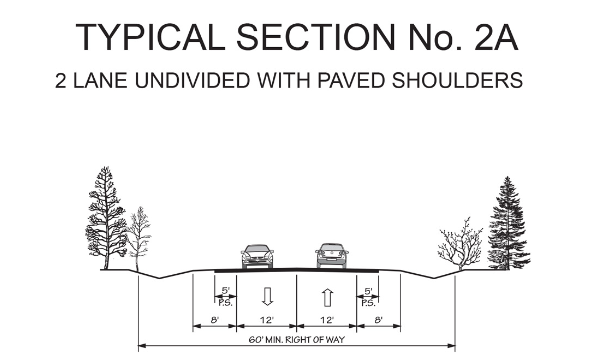 NC 197From US 19E to Clearmont School Rd (SR 1416)
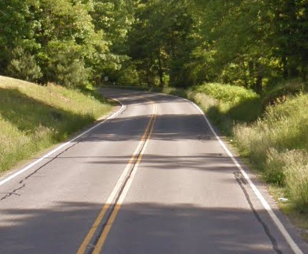 Need
Functionally classified as a Major Collector this facility has 11-foot lanes with no paved shoulders. 
This facility links Yancey County and Mitchell County.  It is popular with recreational cyclists. 
Recommendation
Modernize to 12-foot lanes with climbing lanes to accommodate vehicular traffic with 5-foot paved shoulders to accommodate cyclists.
Public Comments Previously Received:
Need wider road on NC 197.
One of main routes going north needs bike lane or trail
Gravel trucks and bikes on the road
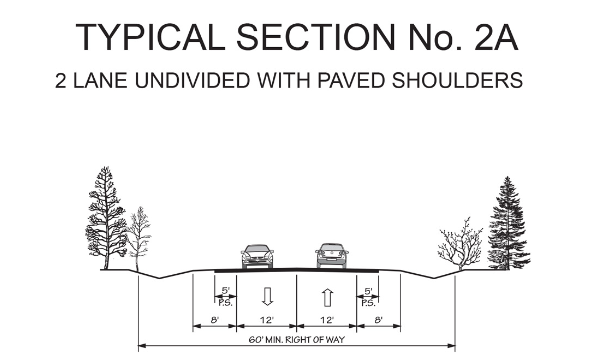 *With Climbing lanes
NC 197From Clearmont School Rd (SR 1416) to NC 226 (Mitchell County)
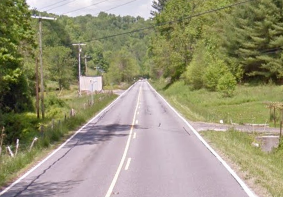 Need
Functionally classified as a Major Collector this facility has 11-foot lanes with no paved shoulders. 
This facility links Yancey County and Mitchell County.  It is popular with recreational cyclists. 
Recommendation
Modernize to 12-foot lanes with climbing lanes to accommodate vehicular traffic with 5-foot paved shoulders to accommodate cyclists. Climbing lanes should be considered to better minimize the impacts of truck traffic.
Public Comments Previously Received:
Gravel trucks and bikes on the road
Need wider road on NC 197.
NC 197N is heavily trafficked road that is narrow and has dangerous shoulders.  Make wider with better shoulders.
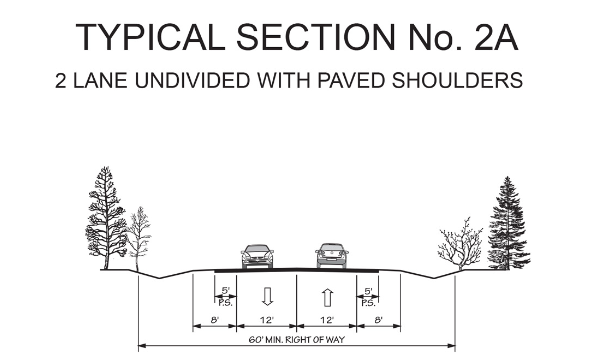 *With Climbing lanes
NC 197From US 19E to Blue Ridge Ln
Need
Functionally classified as a Major Collector this facility has narrow 9-foot lanes with no paved shoulders. 
This facility provides access to Yancey County Social Services.  It is popular with recreational cyclists. 
Recommendation
Modernize to 11-foot lanes to accommodate vehicular traffic with 5-foot bike lane and sidewalks.
Public Comments Previously Received:
Modernization of NC 80, NC 197, and US 19W will help to connect more remote sections of the county to US 19E.
Scenic bike route.
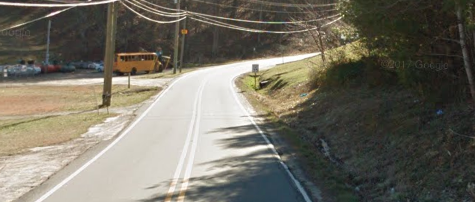 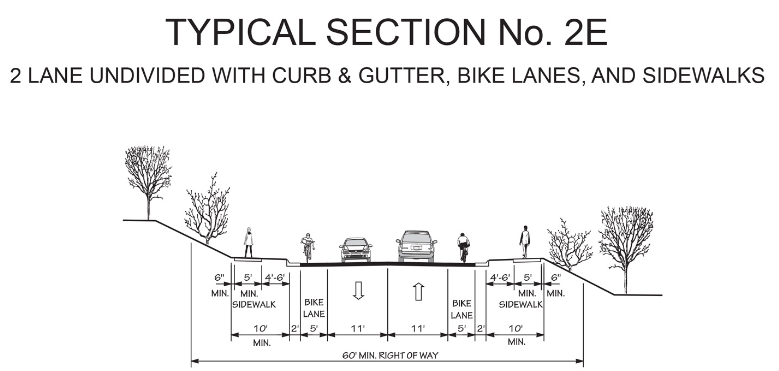 NC 197From Blue Ridge Ln to Cattail Creek Rd (SR 1102)
Need
Functionally classified as a Major Collector this facility has narrow 9-foot lanes with no paved shoulders. 
This facility links Yancey County and Buncombe County.  It also provides access to Mount Mitchell State Park lands.  It is popular with recreational cyclists. 
Recommendation
Modernize to 12-foot lanes to accommodate vehicular traffic with 5-foot paved shoulders to accommodate cyclists.
Public Comments Previously Received:
Modernization of NC 80, NC 197, and US 19W will help to connect more remote sections of the county to US 19E.
Scenic bike route.
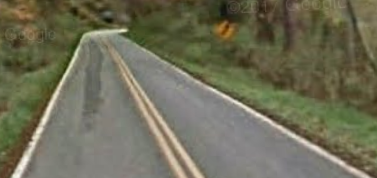 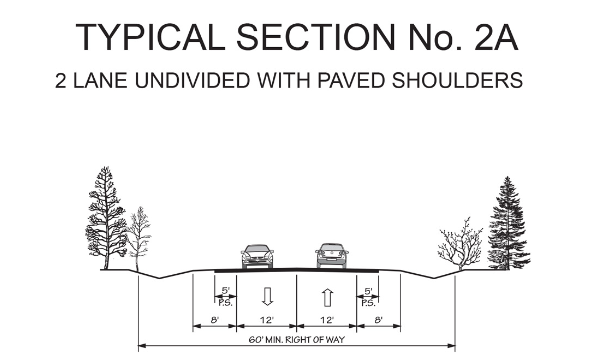 NC 197From Cattail Creek Rd (SR 1102) to Ewart Wilson Rd (SR 1100)
Need
Functionally classified as a Major Collector this facility has narrow 9-foot lanes with no paved shoulders. 
This facility links Yancey County and Buncombe County.  It also provides access to Mount Mitchell State Park lands.  It is popular with recreational cyclists. 
Recommendation
Modernize to 11-foot lanes to accommodate vehicular traffic with 4-foot paved shoulders.
Public Comments Previously Received:
Scenic bike route.
Need wider road on NC 197.
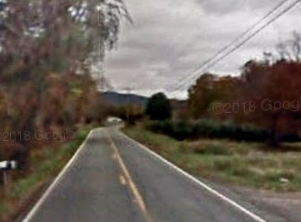 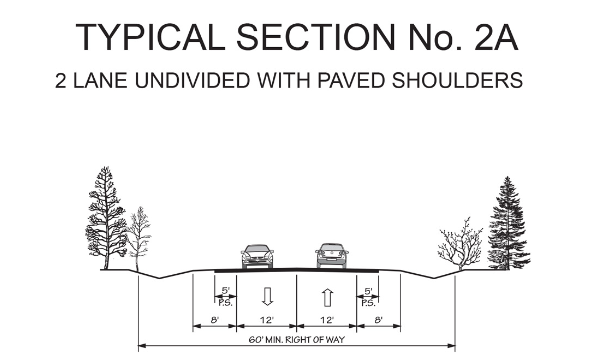 NC 197From Ewart Wilson Rd (SR 1100) to Buncombe County line
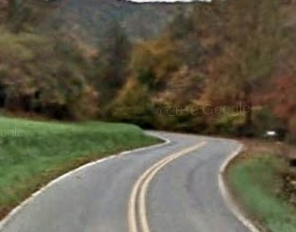 Need
Functionally classified as a Major Collector this facility has narrow 9-foot lanes with no paved shoulders. 
This facility links Yancey County and Buncombe County. 
Recommendation
Modernize to 11-foot lanes to accommodate vehicular traffic. Bicycle accommodations were not recommended due to the low vehicular volumes along this section.
Public Comments Previously Received:
Need wider road on NC 197.
I feel that the posted speed limit (55 mph) on NC 197 is too high. There are many twists and turns, and frequently these turns have driveways.
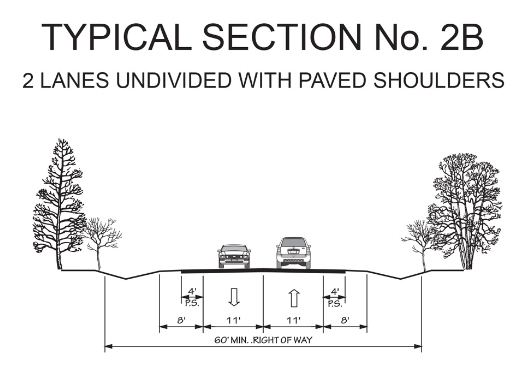 US 19W & Whittington Rd (SR 1379) Intersection
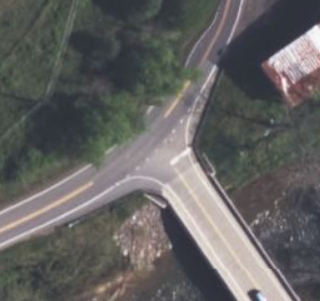 Public Comments Previously Received:
There are possible site distance issues at this intersection.
US 80 & South Toe School Rd (SR 1163) Intersection
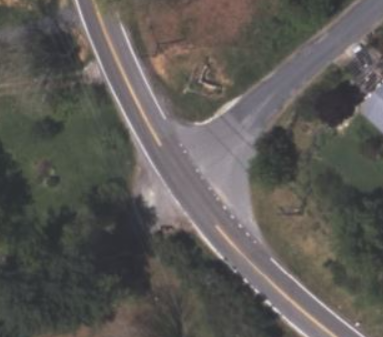 Public Comments Previously Received:
Dangerous intersection of South Toe Elementary and Hwy 80,
Independent Bicycle Accommodations Recommendations
Roads Recommended for “Bicycle and Pedestrian Only” Improvements
Roads Recommended for Sidewalk Improvements
Recommended Greenways / Multi-Use Paths
Other Recommendations:
Construct a new park and ride lot Near Depot St (SR 1140) and US 19E to serve Burnsville.
Crosswalk on US 19E near CVS/Roses.
Thank You!
Your input is crucial to planning in order to meet the future needs of Yancey County’s multi-modal transportation system.
If you have any other recommendations besides those listed in this presentation, please email them to either David Graham or Pam Cook (emails below).

High Country Rural Planning Organization (RPO)
David Graham, Transportation Planner
dgraham@hccog.org, (828) 265-5434 ext. 135
https://hccog.org/planning/#Transport


NCDOT Transportation Planning Division (TPD)
Pam R. Cook, PE, Project Engineer
prcook@ncdot.gov, (919) 707-0975
http://tinyurl.com/Yancey-County-CTP
https://connect.ncdot.gov/projects/planning/Pages/Comprehensive-Transportation-Plans.aspx